Thứ ba ngày 18 tháng 3 năm 2025
Toán
Trừ số đo thời gian
KHỞI ĐỘNG
KHỞI ĐỘNG
Đếm thêm 5 phút, 10 phút, 15 phút (trên đồng hồ).
Đố bạn khoảng thời gian từ
 6 giờ đến 6 giờ 15 phút là bao lâu?
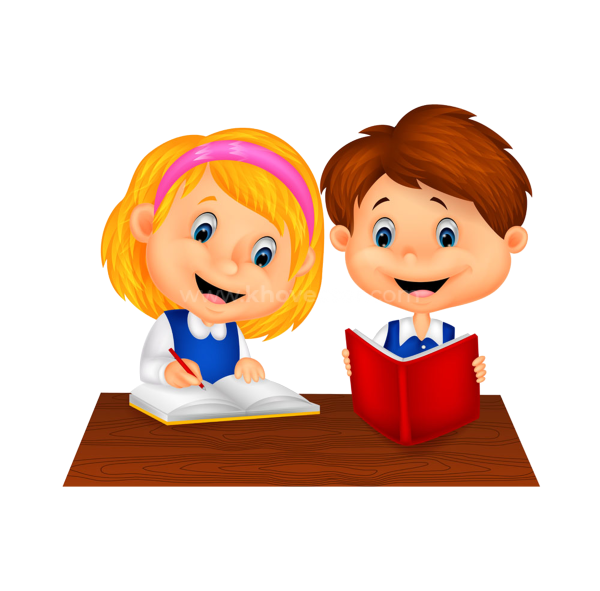 15 phút
Đố bạn khoảng thời gian từ 
8 giờ 15 phút đến 8 giờ 45 phút là bao lâu?
Đếm thêm 5 phút, 10 phút, 15 phút, 
20 phút, 25 phút, 30 phút.
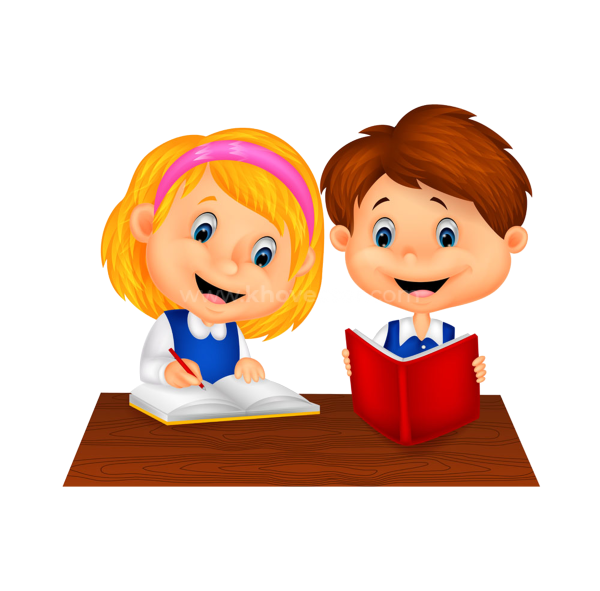 30 phút
Mình chơi đá bóng từ 3 giờ 15 phút đến 4 giờ 30 phút.
Sau đó, mình dọn dẹp phòng từ 5 giờ 45 phút đến 6 giờ 15 phút.
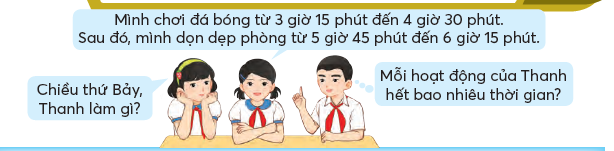 Mỗi hoạt động của Thanh
hết bao nhiêu thời gian?
Chiều thứ Bảy,
Thanh làm gì?
KHÁM PHÁ
KHÁM PHÁ
Ví dụ 1: 4 giờ 30 phút – 3 giờ 15 phút = ?
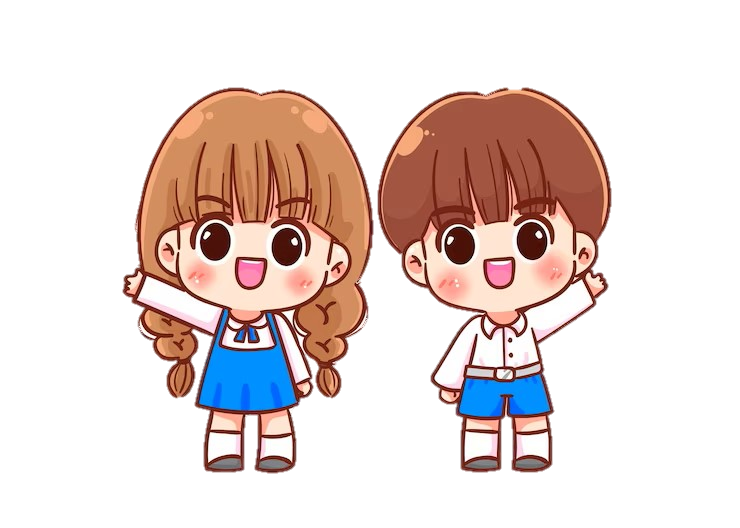 Ta đặt tính rồi tính như sau:
4 giờ 30 phút
-
Đặt tính sao cho các số đo cùng loại đơn vị thẳng cột với nhau.
Bước 1
3 giờ 15 phút
Saturn is a planet composed of hydrogen and helium
1 giờ
30 phút
Tính trừ như trừ các số tự nhiên theo từng loại đơn vị, giữ nguyên tên đơn vị ở từng cột.
Bước 2
4 giờ 30 phút – 3 giờ 15 phút = 1 giờ 15 phú
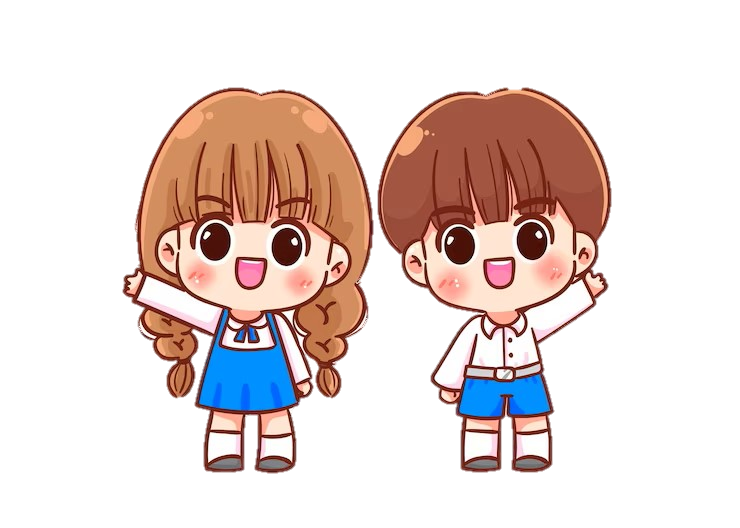 Ví dụ 2: 6 giờ 15 phút – 5 giờ 45 phút = ?
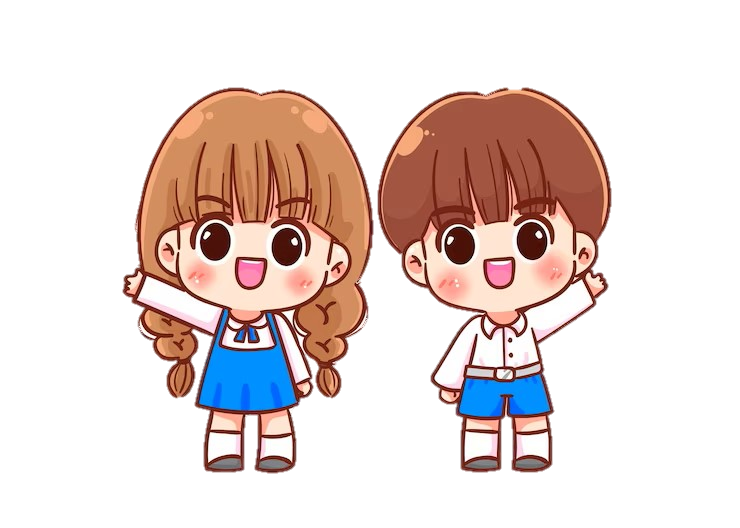 Ta đặt tính rồi tính như sau:
6 giờ 15 phút
5 giờ 75 phút
Viết thành
-
-
5 giờ  45 phút
5 giờ  45 phút
0 giờ  30 phút
6 giờ 15 phút – 5 giờ 45 phút = 0 giờ  30 phút
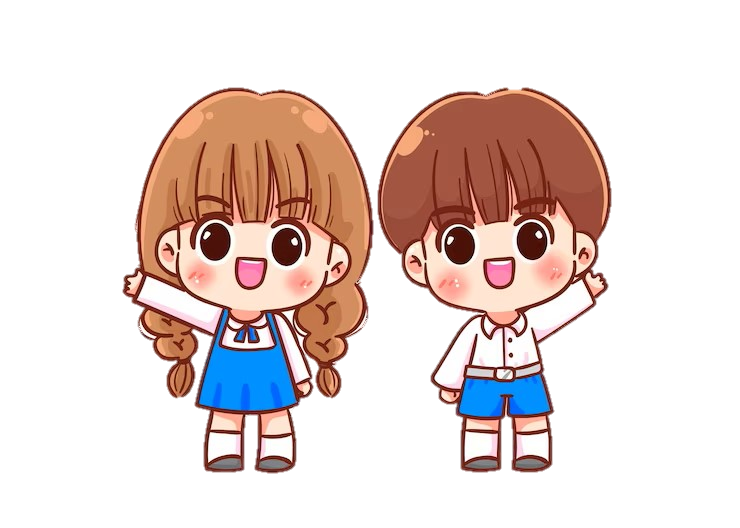 Nhận xét
Khi trừ số đo thời gian, ta trừ theo từng loại đơn vị thời gian.	Trường hợp số đo theo đơn vị ở số bị trừ nhỏ hơn số đo tương ứng ở số trừ thì ta chuyển 1 đơn vị ở hàng lớn hơn liền kề sang đơn vị nhỏ hơn rồi thực hiện phép trừ như bình thường.
THỰC HÀNH
THỰC HÀNH
1
Số?
a) 6 phút 2 giây – 5 phút 12 giây 
= .?. phút .?. giây – 5 phút 12 giây
= .?. giây

b) 2 ngày 9 giờ – 1 ngày 13 giờ
= .?. ngày .?. giờ – 1 ngày 13 giờ
= .?. giờ
Thực hiện cá nhân
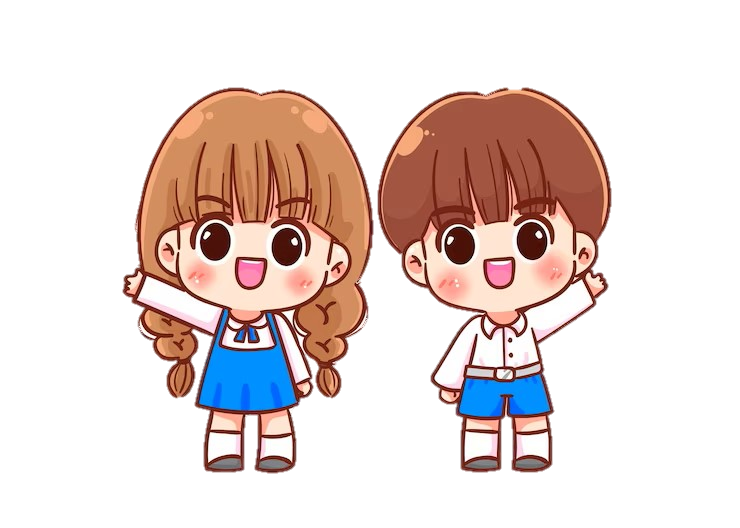 1
Số?
a) 6 phút 2 giây – 5 phút 12 giây 
= .?. phút .?. giây – 5 phút 12 giây
=   .?.  giây
5
62
50
1
Số?
b) 2 ngày 9 giờ – 1 ngày 13 giờ
= .?. ngày  .?.  giờ – 1 ngày 13 giờ
=  .?.  giờ
1
33
20
2
Đặt tính rồi tính.
a) 13 giờ 51 phút – 7 giờ 34 phút 
b) 54 phút 21 giây – 28 phút 34 giây
c) 23 ngày 12 giờ – 3 ngày 8 giờ	
d) 13 năm 2 tháng – 8 năm 6 tháng
Làm vào bảng con
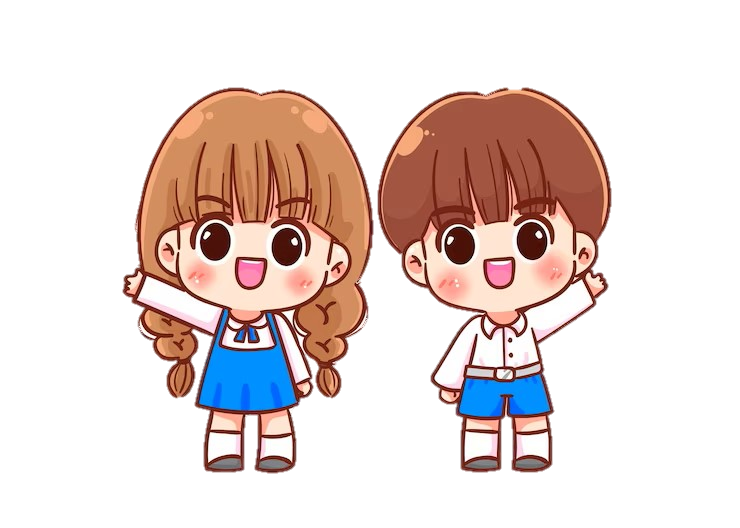 2
Đặt tính rồi tính.
a) 13 giờ 51 phút – 7 giờ 34 phút
13 giờ 51 phút
–
7 giờ 34 phút
6 giờ 17 phút
2
Đặt tính rồi tính.
b) 54 phút 21 giây – 28 phút 34 giây
54 phút 21 giây
53 phút 81 giây
–
–
hay
28 phút 34 giây
28 phút 34 giây
25 phút 47 giây
2
Đặt tính rồi tính.
c) 23 ngày 12 giờ – 3 ngày 8 giờ
23 ngày 12 giờ
–
3 ngày 8 giờ
20 ngày 4 giờ
2
Đặt tính rồi tính.
d) 13 năm 2 tháng – 8 năm 6 tháng
13 năm 2 tháng
12 năm 14 tháng
–
–
hay
8 năm 6 tháng
8 năm 6 tháng
4 năm 8 tháng
LUYỆN TẬP
LUYỆN TẬP
1
Số?
Xe buýt đến trạm lúc 8 giờ 56 phút.
a) Nếu Hà đến trạm xe buýt lúc 8 giờ 45 phút thì sẽ chờ xe buýt trong .?. phút.
b) Nếu Việt đến trạm xe buýt lúc 9 giờ 5 phút thì xe buýt đã đi được .?. phút.
1
Số?
Xe buýt đến trạm lúc 8 giờ 56 phút.
a) Nếu Hà đến trạm xe buýt lúc 8 giờ 45 phút thì sẽ chờ xe buýt trong   .?.   phút.
11
Thời gian Hà chờ xe buýt là: 
8 giờ 56 phút - 8 giờ 45 phút = 11 phút
1
Số?
Xe buýt đến trạm lúc 8 giờ 56 phút.
b) Nếu Việt đến trạm xe buýt lúc 9 giờ 5 phút thì xe buýt đã đi được  .?.  phút.
9
Lúc Việt đến xe buýt đã đi được:
	9 giờ 5 phút - 8 giờ 56 phút 
	= 8 giờ 65 phút – 8 giờ 56 phút 
	= 9 phút
TẠM BIỆT VÀ HẸN GẶP LẠI
TẠM BIỆT VÀ 
HẸN GẶP LẠI